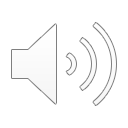 Sprong 8 les 93kommagetallen tot op 0,1 vermenigvuldigen en delen
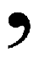 Kommagetallen tot op 0,1 vermenigvuldigen (NNB p. 37)
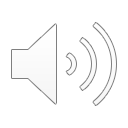 2 x 0,9 = 2 x 9t = 18t = 1,8
TIP:
Zet de getallen in de positietabel:
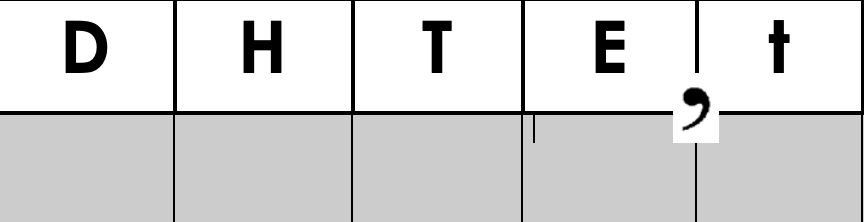 Kommagetallen tot op 0,1 delen (NNB p. 37)
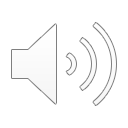 30t : 10 = 3t = 0,3
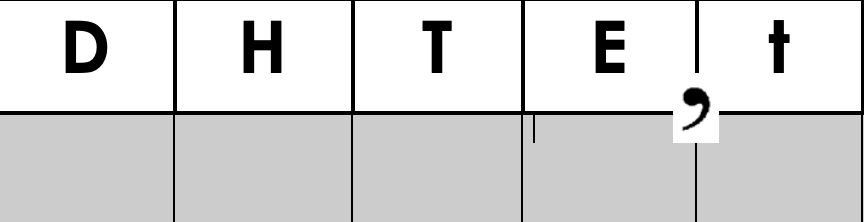 230t : 10 = 23t = 2,3
0
3
3
0
2
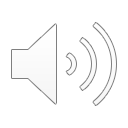 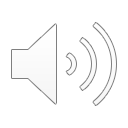 Oefeningen in het werkboekblz. 26 – 27 (oef. 1-2-3-4-5-6-7-8-9, geen driehoekjes)        -> zie volgende dia
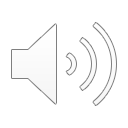 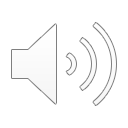 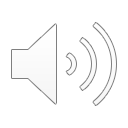 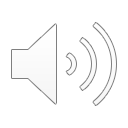 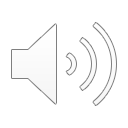 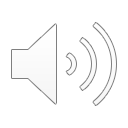